Modeling LLNL’s Pulsed Neutron Die Away (PNDA) Benchmarks
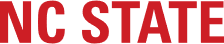 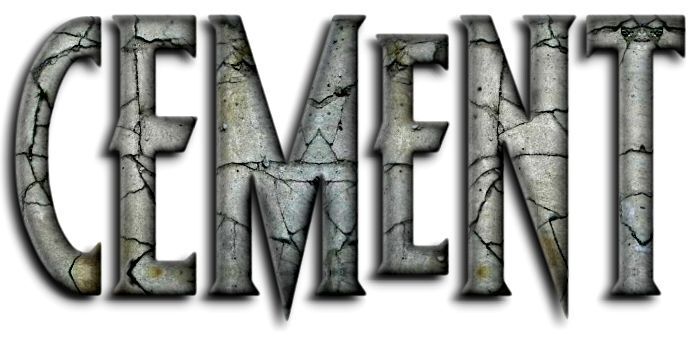 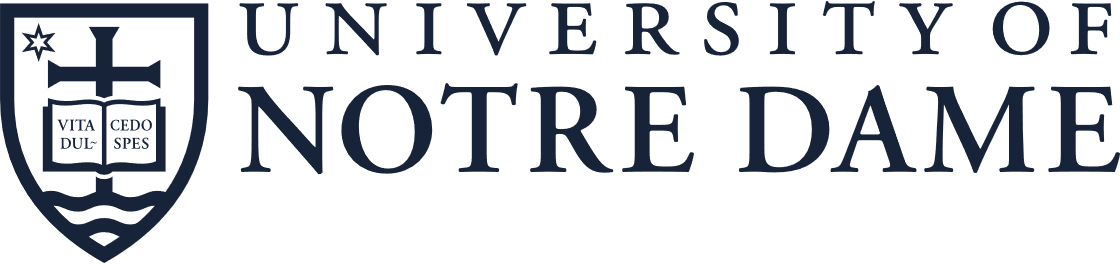 Jordan Northrop, Scott McKinley, Ali Dreyfuss, Marie-Anne Descalle
Lawrence Livermore National Laboratory (LLNL)
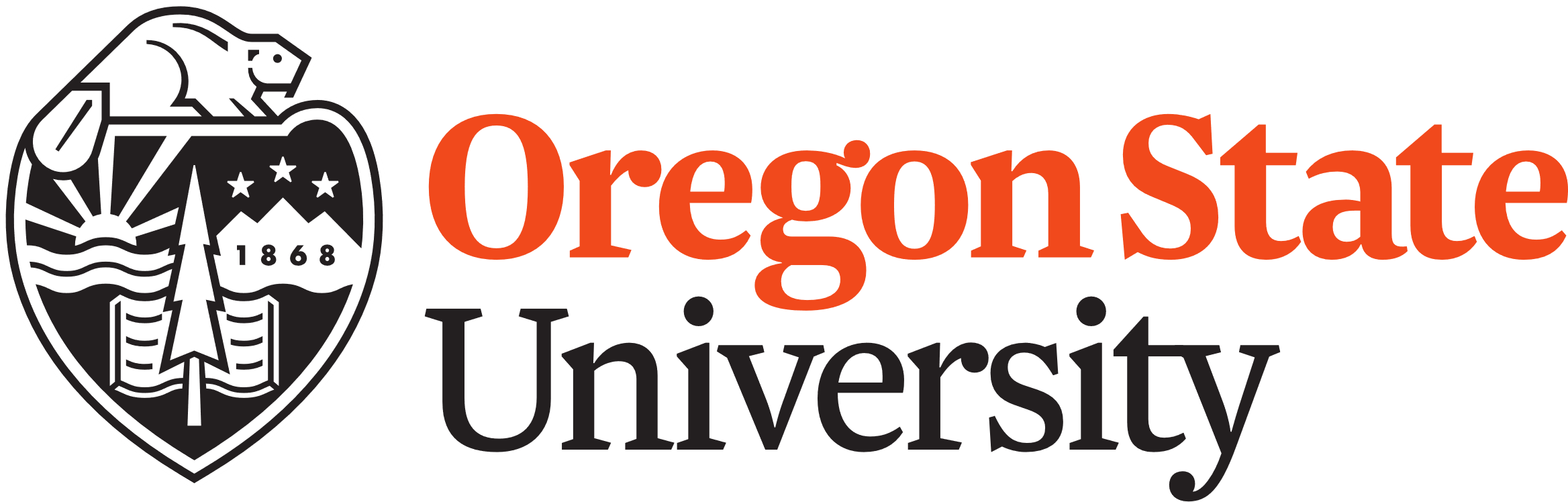 Objective
Conclusions
Model the PNDA benchmark setup in Mercury
A Mercury model for the PNDA experiments produced comparable results to MCNP
Alpha values produced were generally well within 20% of the experiment values
The experiments need better characterization (density etc.)
A Mercury model and a preliminary Ardra model were produced
The die away curves for each of the codes aligned well
For well defined TNSL materials (H2O, HDPE), the alpha values were typically less than 1% apart
TNSL Data
Experiment Comparison
GNDS Issues
Background
Results
Acknowledgements
Future Work
References
Discrepancies with several TNSL materials need further investigation
Updates to the GNDS data format at LLNL are still ongoing
Isotopic abundance capabilities have been added so far
Daniel Siefman at LLNL is performing more experiments with better characterization
Experiments with more materials have been proposed
This work was supported by the Center  for Exascale Monte-Carlo Neutron Transport (CEMeNT) a PSAAP-III project funded by the Department of Energy, grant number DE-NA003967.
[1] A. C. Dreyfuss, B. R. Beck, P. N. 	Brown, C. M. Mattoon and M. S. 	McKinley, “TNSL Overview”, 	https://www.osti.gov/servlets/purl/	1828675
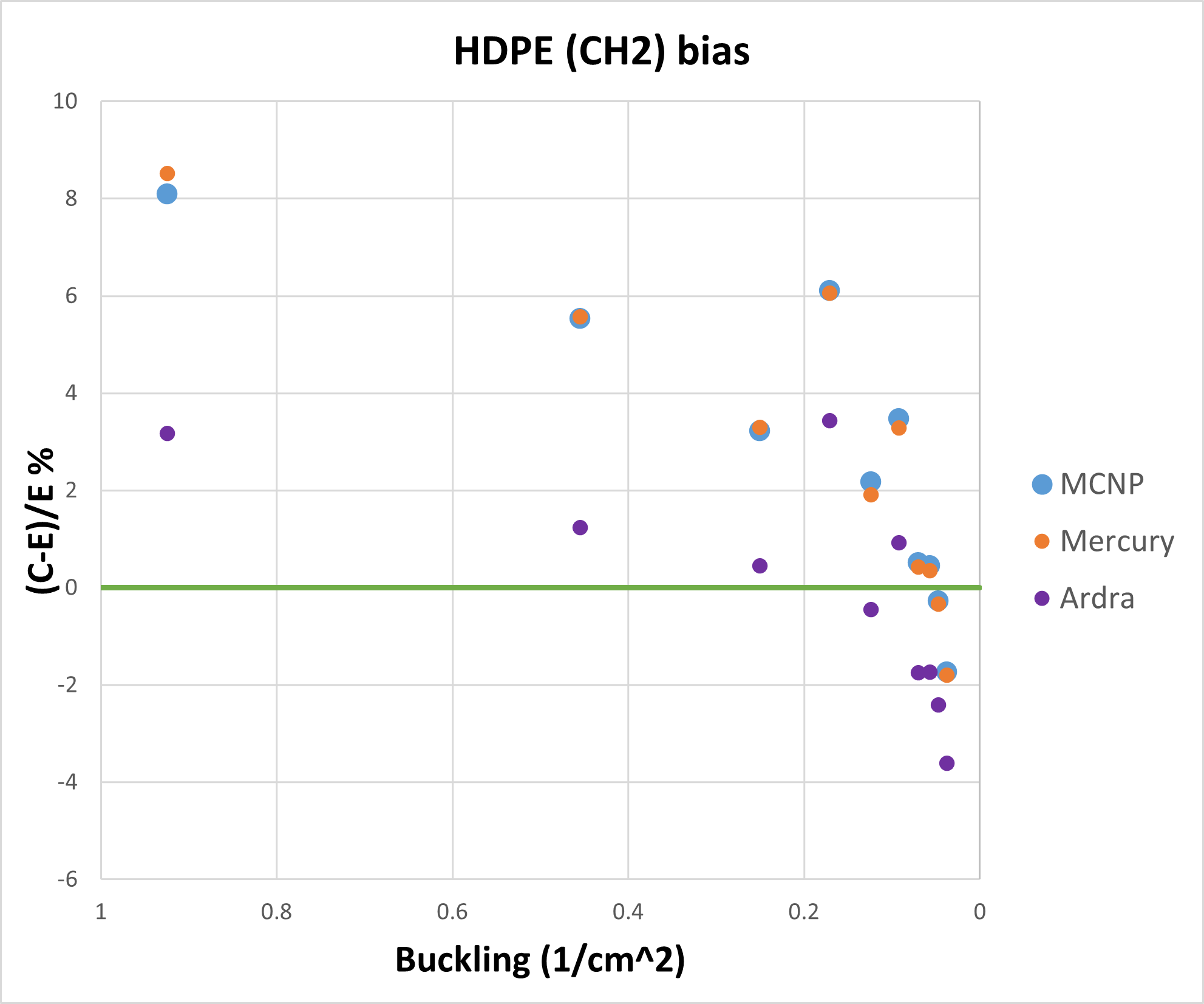 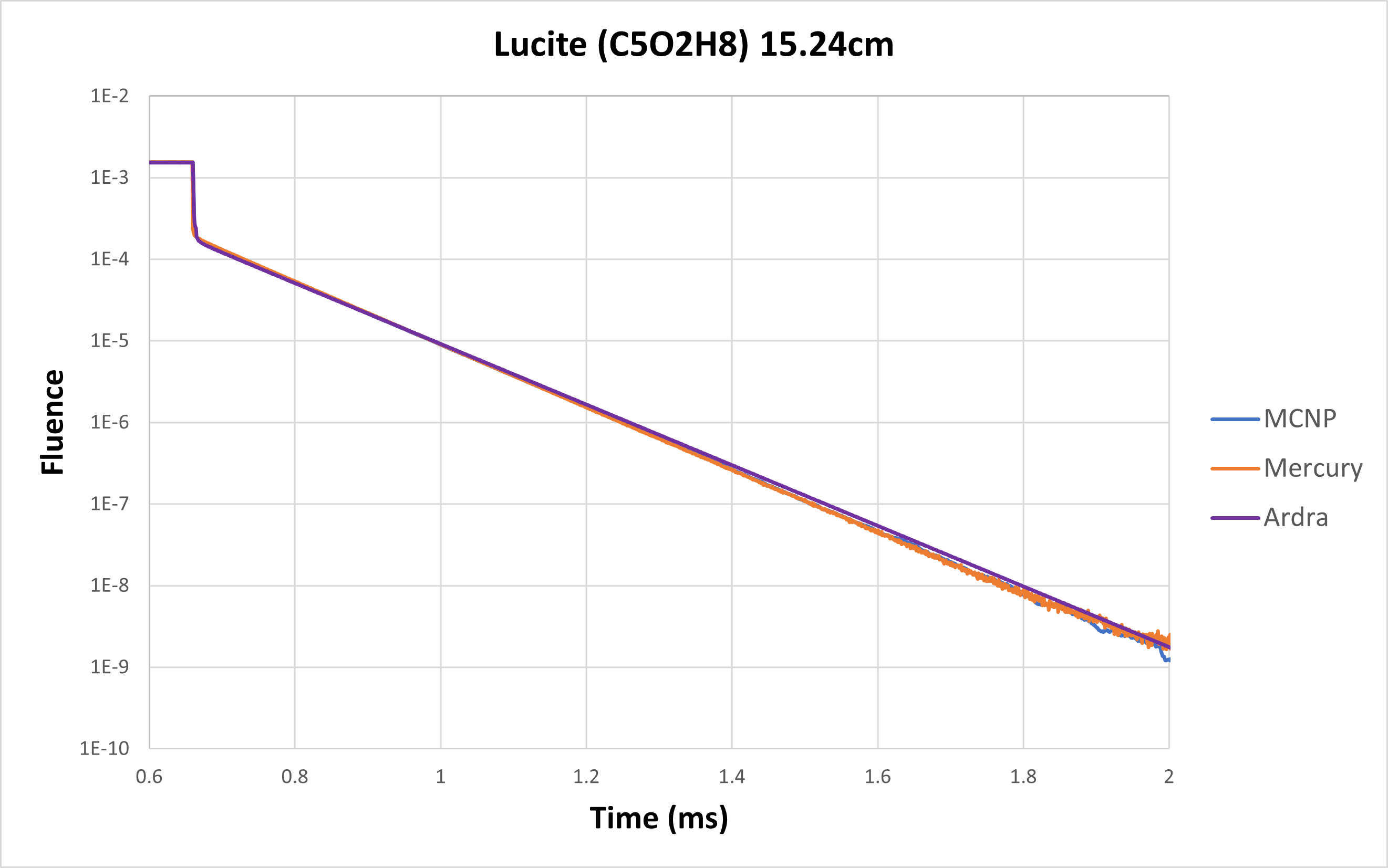 TNSL has higher impact
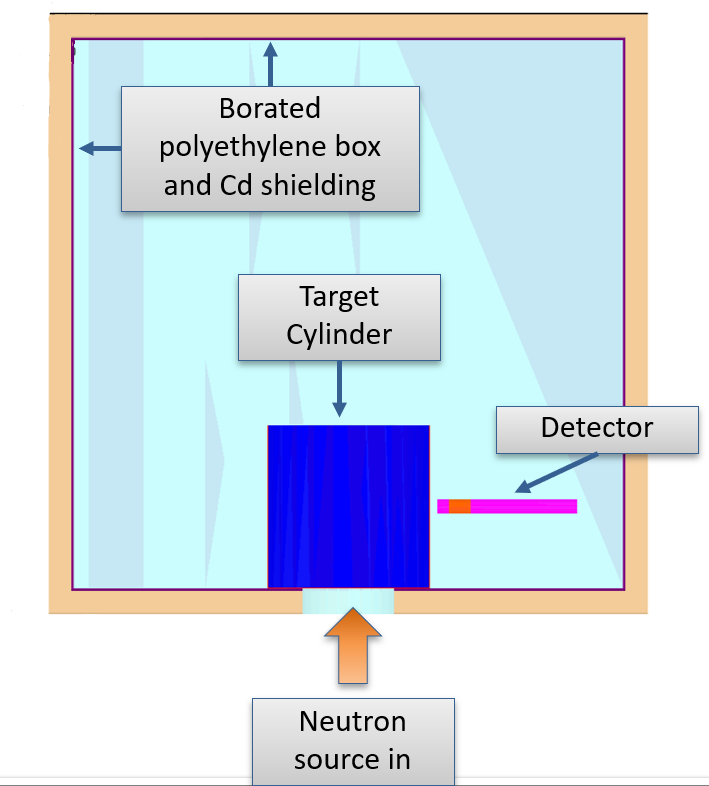 Certain materials known to cause issues before [1] showed small discrepancies between MCNP and Mercury
A map file issue prevented proper implementation of elements with multiple natural isotopes as well as a couple specific TNSL materials
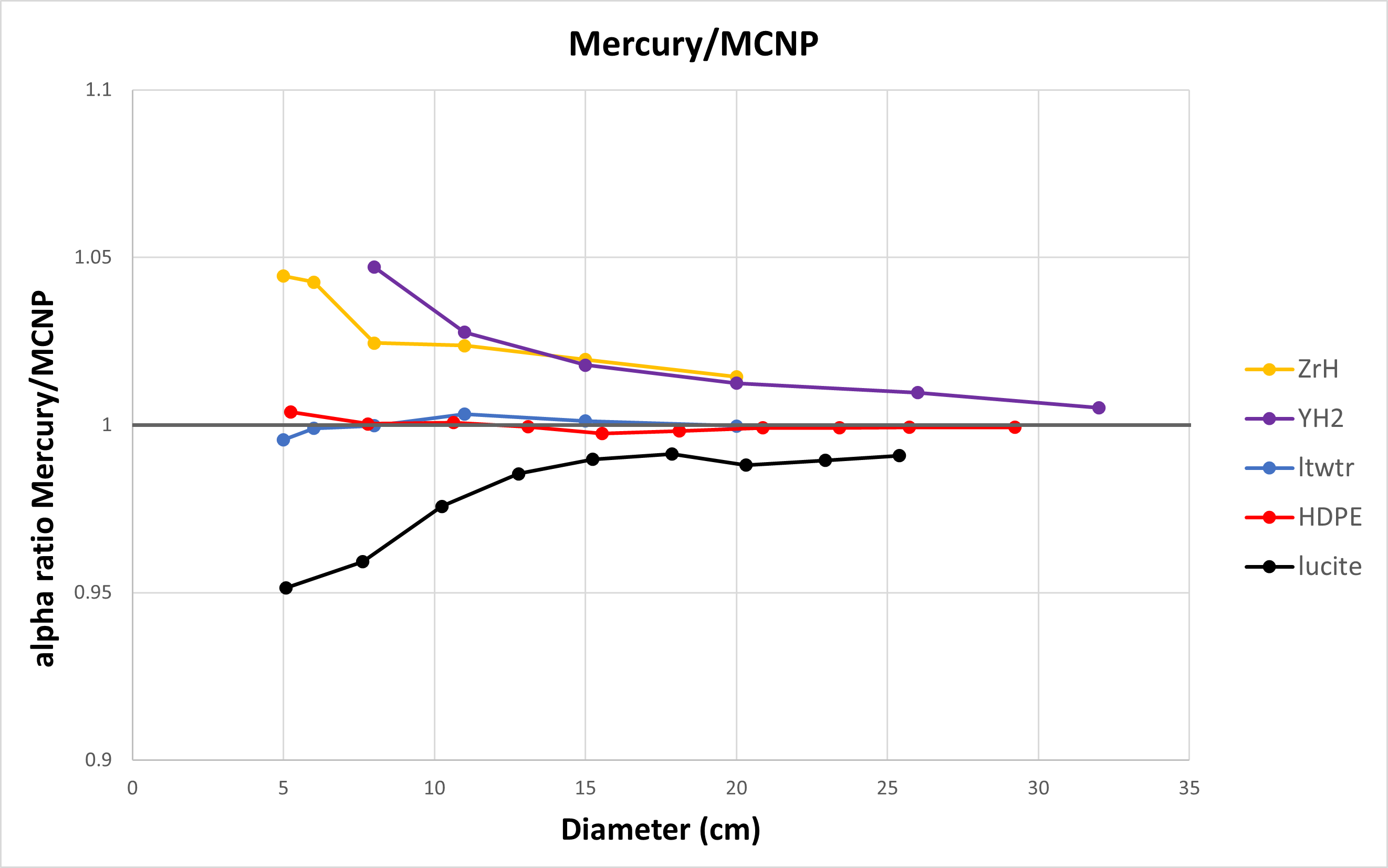 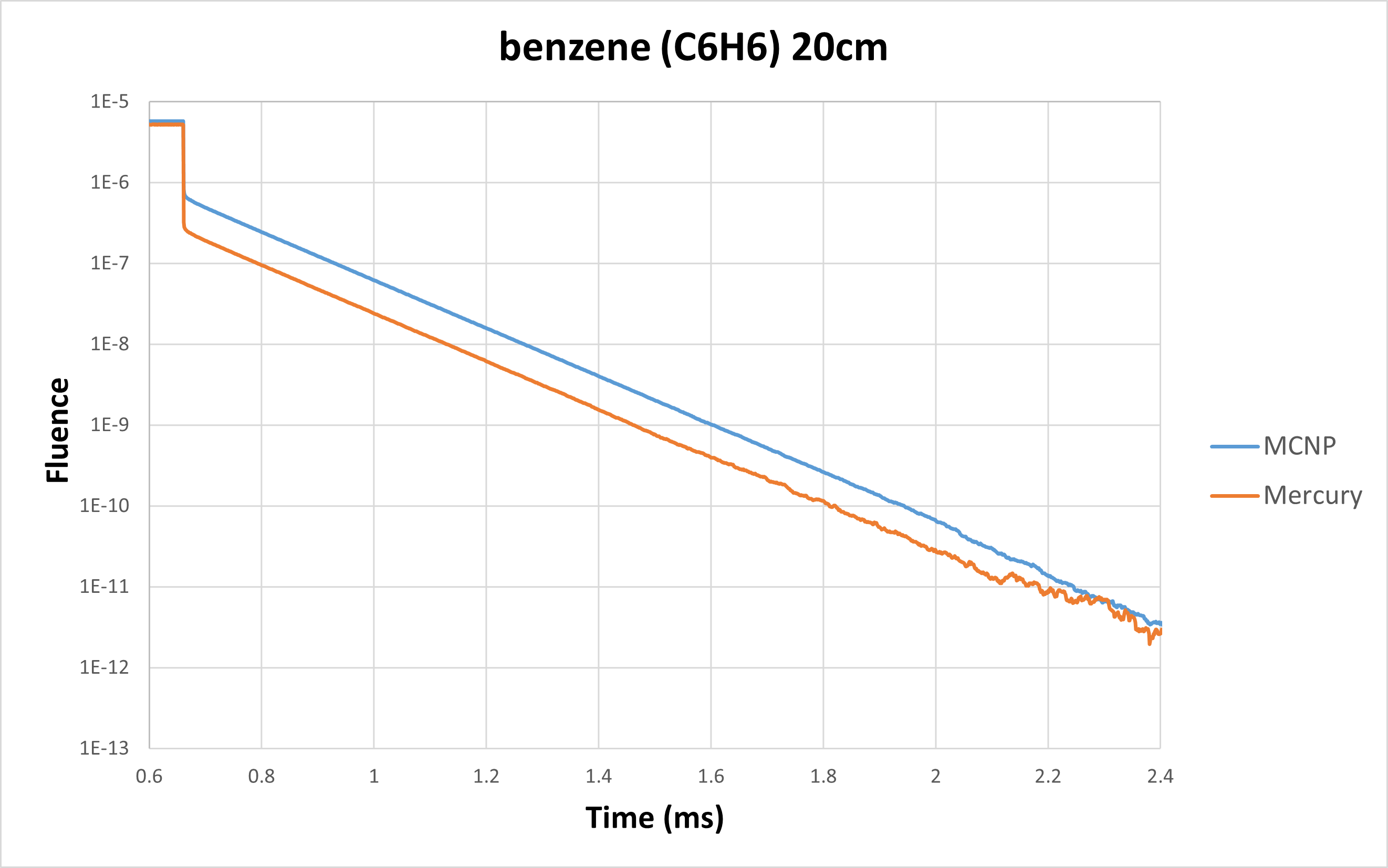 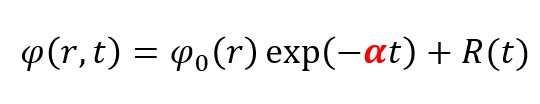 TNSL has higher impact
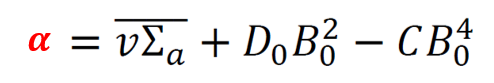